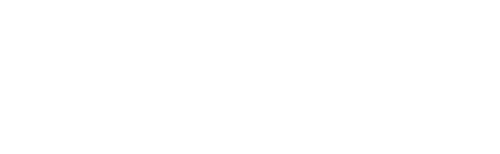 PELGBA/EUBA CPD
Ellen O’Callaghan BL & Hannah Godfrey BL 
7th February 2023
Brian Kennedy SC
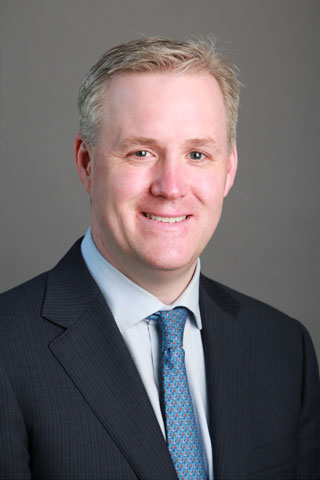 Chair, EUBA
Ellen O’Callaghan BL
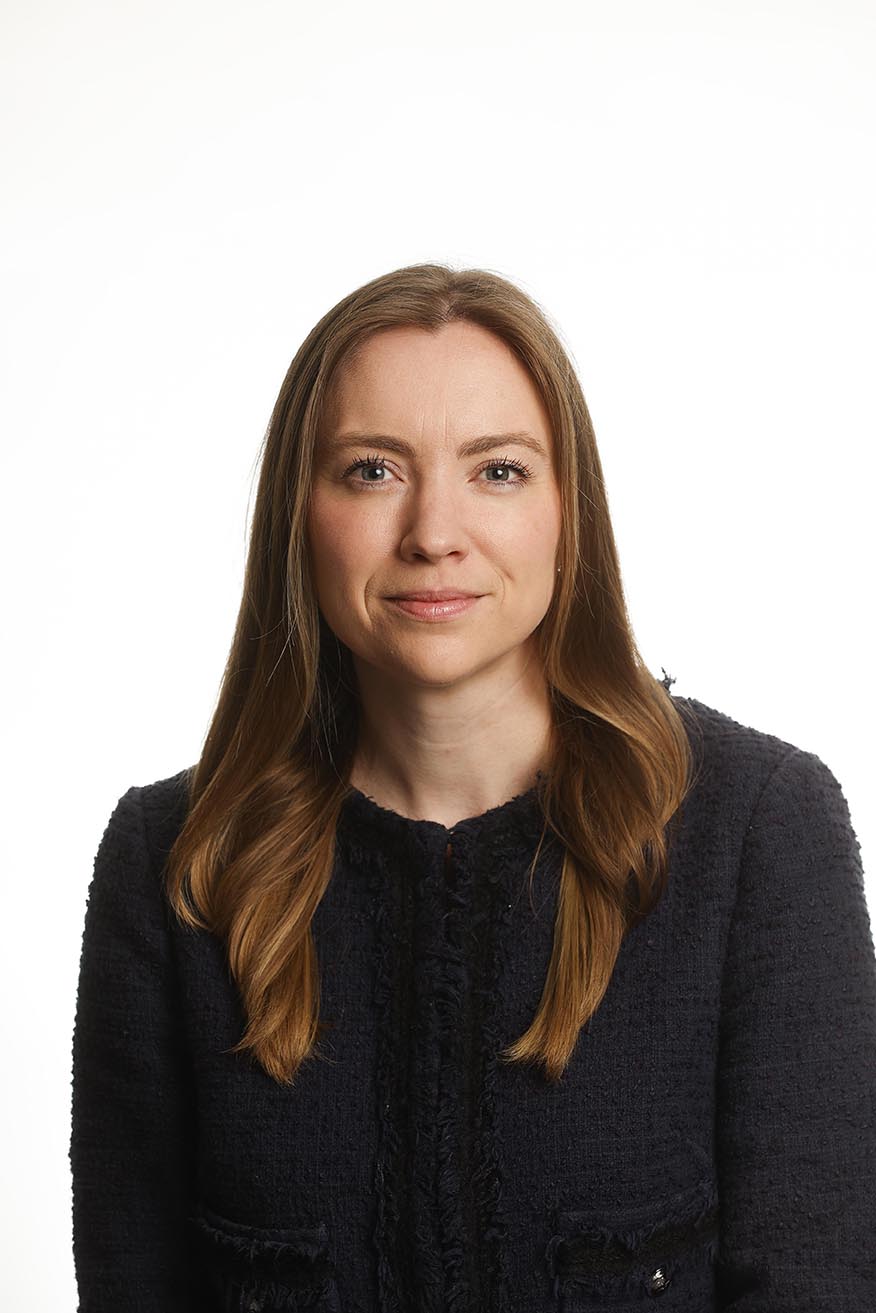 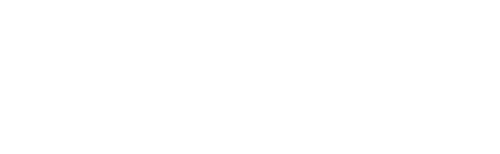 Pending Preliminary References
Ellen O’Callaghan BL 
(with thanks to Hannah Godfrey BL 
for her assistance in preparing these slides)
Pending Preliminary References (8 live references)
1.Eco Advocacy CLG v An Bord Pleanála Case C-721/21 (request made by the High Court (Humphreys J.) on 26 November 2021. Hearing occurred on 27 October 2022. Opinion of Advocate General Kokott 19 January 2023 – see here)

2. Kerins v An Bord Pleanála Case C-9/22 (request made by the High Court (Humphreys J.) on 5 January 2022 -see here)

3.  Right to Know CLG v An Taoiseach Case C-84/22 (request made by the High Court (Simons J.) on 8 February 2022 – see here)

4. Hellfire Massy Residents Association v An Bord Pleanála Case C-166/22 (request made by the High Court (Humphreys J.) on 25 February 2022 - see here)
www.EUBA.ie
Pending Preliminary References (8 live references)
5. Sweetman v An Bord Pleanála Case C-301/22 (request made by the High Court (Hyland J.) on 3 May 2022 see here)

6. Friends of the Irish Environment v Minister for Agriculture, Food and the Marine Case C-330/22 (request made by the High Court (Barr J.) on 15 May 2022 - see here)

7. Enniskerry Alliance v An Bord Pleanála Case C-464/22 (reference was withdrawn on 6 December 2022 – see here) 

8. Save Roscam Peninsula CLG v An Bord Pleanála Case C-543/22 (reference was withdrawn on 6 December 2022 – see here)
www.EUBA.ie
Pending Preliminary References (8 live references)
9. Stapleton v An Bord Pleanála  Case C-616/22 (reference was withdrawn on 6 December 2022 – see here)
10. Dublin 8 Residents Association v An Bord Pleanála Case C-613/22 (request made by the High Court (Humphreys J.) on 23 September 2022 - see here)
11. Friends of the Irish Environment CLG v Government of Ireland Case C-727/22 (request made by the Supreme Court (Baker J.) on 25 November 2022 - see here)
www.EUBA.ie
1.Eco Advocacy CLG v An Bord Pleanála Case C-721/21
Reference Concerns:
1. Requirements governing written pleadings before the national court where it is alleged that EU law has been breached(Question 1);
2. Requirements in respect of ‘reasons’ where a decision is made in respect of either EIA/AA screening that EIA (Questions 2 and 3) or AA (Questions 4-6) is not required.

Judgment of Humphreys J. [2022] IEHC 265 (see here). 
Request made by the High Court on 26 November 2021 (see here). 
Hearing occurred on 27 October 2022. 
Opinion of Advocate General Kokott 19 January 2023
www.EUBA.ie
1.Eco Advocacy CLG v An Bord Pleanála Case C-721/21
Questions Referred (6):
1. Does the general principle of the primacy of EU law and/or of cooperation in good faith have the effect that, either generally or in the specific context of environmental law, where a party brings proceedings challenging the validity of an administrative measure by reference, expressly or impliedly, to a particular instrument of EU law, but does not specify which provisions of the instrument have been infringed, or by reference to which precise interpretation, the domestic court before which proceedings are brought must, or may, examine the complaint, notwithstanding any rule of domestic procedure requiring the specific breaches concerned to be set out in the party’s written pleadings. 
2. If the answer to the first question is “Yes”, whether art. 4(2), (3), (4) and/or (5) and/or Annex III of the EIA Directive and/or the Directive read in the light of the principle of legal certainty and good administration under art. 41 CFR have the consequence that, where a competent authority decides not to subject a proposal for development consent to the process of environmental impact assessment, there should be an express, discrete and/or specific statement as to what documents exactly set out the reasons of the competent authority.
3. If the answer to the first question is “Yes”, whether art. 4(2), (3), (4) and/or (5) and/or Annex III of the EIA Directive and/or the Directive read in the light of the principle of legal certainty and good administration under art. 41 CFR have the consequence that, where a competent authority decides not to subject a proposal for development consent to the process of environmental impact assessment, there is an obligation to expressly set out consideration of all specific headings and sub-headings in Annex III of the EIA Directive, insofar as those headings and sub-headings are potentially relevant to the development.
www.EUBA.ie
1.Eco Advocacy CLG v An Bord Pleanála Case C-721/21
4. Whether art. 6(3) of the Habitats Directive is to be interpreted as meaning that, in the application of the principle that in order to determine whether it is necessary to carry out, subsequently, an appropriate assessment of the implications, for a site concerned, of a plan or project, it is not appropriate, at the screening stage, to take account of the measures intended to avoid or reduce the harmful effects of the plan or project on that site, the competent authority of a member state is entitled to take account of features of the plan or project involving the removal of contaminants that may have the effect of reducing harmful effects on the European site solely on the grounds that those features are not intended as mitigation measures even if they have that effect, and that they would have been incorporated in the design as standard features irrespective of any effect on the European site concerned. 
5. Whether art. 6(3) of the Habitats Directive is to be interpreted as meaning that, where the competent authority of a member state is satisfied notwithstanding the questions or concerns expressed by expert bodies in holding at the screening stage that no appropriate assessment is required, the authority must give an explicit and detailed statement of reasons capable of dispelling all reasonable scientific doubt concerning the effects of the works envisaged on the European site concerned, and that expressly and individually removes each of the doubts raised in that regard during the public participation process. 
6 If the answer to the first question is “Yes”, whether art. 6(3) of the Habitats Directive and/or the Directive read in the light of the principle of legal certainty and good administration under art. 41 CFR has the consequence that, where a competent authority decides not to subject a proposal for development consent to the process of appropriate assessment, there should be an express, discrete and/or specific statement as to what documents exactly set out the reason of the competent authority.
www.EUBA.ie
1.Eco Advocacy CLG v An Bord Pleanála Case C-721/21
Opinion of Advocate General Kokott – 19 January 2023
“1.EU law requires a number of assessments of the environmental effects of certain plans and projects. The environmental impact assessment under the EIA Directive (2) and the appropriate (3) assessment under the Habitats Directive (4) are probably the best known examples of these.
2. The present request for a preliminary ruling is primarily concerned with certain formal requirements governing the screening exercise  to determine whether the aforementioned assessments are necessary at all. The issue, in the case of both directives, is whether the reasons for the decision not to carry out the assessment itself must be expressly indicated, and whether, in the case of the environmental impact assessment, that statement of reasons must expressly list all of the criteria to be taken into account under the EIA Directive. As regards screening under the Habitats Directive, it must also be considered whether certain mitigation measures may be taken into account and whether the statement of reasons for a decision not to carry out an appropriate assessment must rebut certain objections.
3. In addition, it falls to the Court to rule on the requirements that must be applied to the applicants’ pleadings before the national court. The issue here is similar to that in relation to the statement of reasons for the decision at the screening stage, which is to say whether the applicants have themselves failed to put forward with sufficient clarity the plea alleging that that statement of reasons is not sufficiently clear.
4.  I shall submit below that the requirements of EU law on judicial pleadings and the formal framework for the statement of reasons are very limited. It is in essence for the Member States to lay down the rules governing such matters and for the national courts to assess the respective pleadings of the parties and the relevant information contained in the contested decision.” [Emphasis Added]
www.EUBA.ie
1.Eco Advocacy CLG v An Bord Pleanála Case C-721/21
Opinion of Advocate General Kokott – 19 January 2023
Question 1 (pleading question):
“26.      The first question is intended to ascertain whether national procedural law may require claims of infringement of EU law to be set out clearly and precisely even at the stage of the written procedure. It thus asks, on the one hand, whether such requirements governing parties’ pleadings are permissible, and, on the other hand, whether EU law entitles or even compels national courts to raise of their own motion a plea alleging such infringements irrespective of the timely submission of pleadings by the parties.
……..
57.      The answer to the first question must therefore be that the procedural autonomy of the Member States, limited by the principle of effectiveness, allows the parties to a dispute to be required to set out infringements of EU environmental law in a sufficiently clear and precise manner in their written pleadings at an early stage in those proceedings in order for such infringements to be taken into account by the national court. EU law does not as a rule compel or entitle the national court to raise of its own motion pleas alleging such infringements.” [Emphasis Added]
www.EUBA.ie
1.Eco Advocacy CLG v An Bord Pleanála Case C-721/21
Question 2 (Requirement for reasons where EIA is not to be carried out):
“68.      The second question seeks to ascertain to what extent the decision not to carry out an environmental impact assessment must specifically state the documents in which the reasons for that decision are to be found.
…..
72.      The competent authority or the Member State therefore retains a measure of discretion when it comes to presenting the reasons for its decision. (34) This question too is thus subject to the procedural autonomy which must be exercised within the limits set by the principles of equivalence and effectiveness. (35)
73.      It would hardly be compatible with the principle of effectiveness, however, if the statement of reasons were concealed or misleading, (36) for, in that event, the enforcement of any rights in connection with the decision not to carry out an environmental impact assessment would become unnecessarily and, therefore, excessively difficult. The statement of reasons must, rather, be recognisable as such and indicate in a manner that is comprehensible from the point of view of its content the information forming the basis of the decision in question.
74.      In accordance with Article 4(5)(b) of the EIA Directive and the principle of effectiveness, therefore, the statement of reasons for a decision not to carry out an environmental impact assessment must ensure that the reasons are recognisable as such and comprehensible from the point of view of their content. Whether a statement of reasons satisfies those requirements is a matter for consideration by the national court, which has the information necessary to assess whether the public in the Member State concerned was able to recognise the reasons as such and understand them.” [Emphasis Added]
www.EUBA.ie
1.Eco Advocacy CLG v An Bord Pleanála Case C-721/21
Question 3 (Requirement for reasons where EIA is not be to be carried out):

“63.      By the third question, the High Court seeks to clarify the requirements governing the comprehensibility of the statement of reasons. In particular, it wishes to ascertain whether the authority must expressly set out consideration of all specific headings and sub-headings in Annex III of the EIA Directive, in so far as those headings and sub-headings are potentially relevant to the project.
……
67.      Thus, in accordance with Article 4(5)(b) of the EIA Directive, the statement of reasons for a decision not to carry out an environmental impact assessment must, on the basis of objective circumstances and with reference to the relevant criteria listed in Annex III, rule out the probability or the risk that the project concerned will have significant effects on the environment.” [Emphasis Added]
www.EUBA.ie
1.Eco Advocacy CLG v An Bord Pleanála Case C-721/21
Question 4 (Requirement for reasons where AA is not to be carried out):
“94.      The fourth question seeks to ascertain whether, as part of the screening of the need for an appropriate assessment under Article 6(3) of the Habitats Directive, features of the plan or project involving the removal of contaminants that may have the effect of mitigating a harmful effect on the protected site may be taken into account where those features would have been incorporated in the design as standard features irrespective of any effect on the protected site concerned.
95.      The background to this question is the judgment in People Over Wind, which concerned the consideration at the screening stage of measures that were intended to avoid or reduce the harmful effects of a plan or project on the site concerned. In that case, the Court concluded from the fact that such measures were provided for there was a probability of a significant effect and that, consequently, a full assessment had to be carried out. (55)
……
108. The answer to the fourth question must therefore be that, at the stage of screening the need for an appropriate assessment under Article 6(3) of the Habitats Directive, features of the plan or project involving the removal of contaminants that may have the effect of mitigating a harmful effect on the protected site may be taken into account, where it is clear, on the basis of objective considerations, that those features were incorporated into the design as standard features irrespective of any effect on the protected site concerned, and all reasonable scientific doubt concerning their effectiveness can be ruled out.” [Emphasis Added]
www.EUBA.ie
1.Eco Advocacy CLG v An Bord Pleanála Case C-721/21
Question 5 (Requirement for reasons where AA is not to be carried out):
“87.      By the fifth question, the High Court raises two sub-questions on the content of the statement of reasons for a decision not to carry out an appropriate assessment under Article 6(3) of the Habitats Directive. First, it falls to be determined whether that statement of reasons must be capable of dispelling all reasonable scientific doubt concerning the effects of the works envisaged on the European site concerned. Second, the High Court asks whether the statement of reasons must expressly and individually remove each of the doubts raised in that regard during the public participation process.
…….
90.      Consequently, a competent authority in a Member State which is satisfied at the preliminary screening stage that an appropriate assessment under Article 6(3) of the Habitats Directive is not necessary must at least provide an express and detailed statement of reasons which is capable of removing all reasonable scientific doubt concerning the harmful effects of the works envisaged on the integrity of the protected site concerned.
…….
93.      The answer to the fifth question which I set out in point 90 therefore holds good for doubts expressed in development consent proceedings only in so far as those doubts are reasonable from a scientific point of view.” [Emphasis Added]
www.EUBA.ie
1.Eco Advocacy CLG v An Bord Pleanála Case C-721/21
Question 6 (Requirement for reasons where AA is not to be carried out):
“82.      The sixth question repeats the second question as regards the statement of reasons for a decision not to carry out an appropriate assessment under Article 6(3) of the Habitats Directive. Here too it falls to be determined to what extent there must be a specific indication of the documents in which the reasons for that decision are to be found. Although this question too is raised only in the event that the first question is answered in the positive, it nonetheless requires an answer, since the national court alone is able to decide whether the answer to the first question is positive or negative in the main proceedings.
…..
86.      Where the statement of reasons for a decision not to carry out an appropriate assessment under Article 6(3) of the Habitats Directive is – as in the case in the main proceedings – contained in the decision, the competent authority must therefore ensure that those reasons are recognisable as such and comprehensible from the point of view of their content. Whether a statement of reasons satisfies those requirements is a matter for consideration by the national court. It has the information necessary to assess whether the public in the Member State concerned was able to recognise the reasons as such and understand them.” [Emphasis Added]
www.EUBA.ie
2. Kerins v An Bord Pleanála Case C-9/22
Reference concerns:
Masterplans and the SEA Directive (Questions 1-3).  
 Section 28 guidelines (Urban Development and Building Height Guidelines) and EIA Directive (Question 4). 

Judgement of Humphreys J. [2021] IEHC 733 (see here). 

Request made by the High Court (Humphreys J.) on 5 January 2022 – (see here)
www.EUBA.ie
2. Kerins v An Bord Pleanála Case C-9/22
Questions Referred (4):
Does art. 2(a) of the SEA Directive have the effect that the concept of “plans and programmes … as well as any modifications to them … which are subject to preparation and/or adoption by an authority at national, regional or local level …” includes a plan or programme that is jointly prepared and/or adopted by an authority at local level and a private sector developer as owner of adjacent lands to those owned by a local authority?
Does art. 2(a) of the SEA Directive have the effect that the concept of “plans and programmes … as well as any modifications to them … which are required by legislative, regulatory or administrative provisions” includes a plan or programme that is expressly envisaged by a local authority’s statutory development plan (that development plan having been made under a legislative provision) either in general or where the development plan states that the local authority “will prepare area-specific guidance for the strategic development and regeneration areas ... using the appropriate mechanisms of local area plans ... schematic masterplans and local environmental improvement plans”?
Does art. 3(2)(a) of the SEA Directive have the effect that the concept of “plans and programmes … which are prepared for agriculture, forestry, fisheries, energy, industry, transport, waste management, water management, telecommunications, tourism, town and country planning or land use and which set the framework for future development consent of projects listed in annexes I and II to directive 85/337/EEC…” includes a plan or programme that is not in itself binding but which is expressly envisaged in a statutory development plan which is binding, or which proposes or envisages in effect a modification of a plan that was itself subject to SEA?
Whether art. 2(1) of the EIA Directive has the effect of precluding regard being had by the competent authority in the process of EIA to mandatory government policies, in particular those which are not based exclusively on environmental criteria, being policies that define in certain circumstances situations where a grant of permission is not to be ruled out?
www.EUBA.ie
3.  Right to Know CLG v An Taoiseach Case C-84/22
Reference Concerns:
AIE Regulations, cabinet confidentiality and concept of res judicata. 

Judgement of Simons J. [2021] IEHC 233 (see here)

Request made by the High Court (Simons J.) on 8 February 2022 – see here
www.EUBA.ie
3.  Right to Know CLG v An Taoiseach Case C-84/22
Questions Referred (4):
Are records of formal meetings of the executive branch of government of a Member State, at which members of the government are required to meet and act as a collective authority, to be characterised, for the purpose of a request for access to environmental information contained therein, as “internal communications” or as “proceedings” of a public authority within the meaning of those terms as set out, respectively, in Article 4(1)(e) and Article 4(2), first paragraph, indent (a), respectively, of Directive 2003/4/EC1 of the European Parliament and of the Council of 28 January 2003 on public access to environmental information and repealing Council Directive 90/313/EEC?
Does the principle of res judicata (as discussed in Köbler, Case C-224/011 , and subsequent case law) extend beyond the operative or dispositive part of the earlier judgment, and include, in addition, findings of fact and law featuring in the earlier judgment? Put otherwise, is the principle of res judicata confined to cause of action estoppel, or does it extend to issue estoppel?
In ongoing proceedings between parties regarding alleged non-compliance with Directive 2003/4/EC concerning a specific request for environmental information, where an applicant/requester has succeeded in having a decision quashed with some grounds of challenge based on EU law upheld and others rejected, does EU law, and in particular, the principle of effectiveness preclude a national rule of res judicata based on issue estoppel that requires a national court, in fresh proceedings concerning a further decision on the same request, to exclude such an applicant/requester from challenging the said further decision on EU-law based grounds that were previously rejected but not, in the circumstances, appealed?
Is the answer to Question (3) above affected by the facts that: (i) no reference was made to the Court of Justice; and (ii) relevant case law of the Court of Justice had not been brought to the national court’s attention by either of the parties?
www.EUBA.ie
4. Hellfire Massy Residents Association v An Bord Pleanála Case C-166/22
Reference concerns:
Pleading points/failure to plead legal doctrines or instruments that are inherently relevant to the interpretation of EU law (Aarhus Convention) (Question 1)
Articles 12/16 of the Habitats Directive – Derogation Licence/integrated approval process/public participation (Questions 2 -4).

Judgment of Humprehys J. [2022] IEHC 2 (see here)
Request made by the High Court (see here)
www.EUBA.ie
4. Hellfire Massy Residents Association v An Bord Pleanála Case C-166/22
Questions Referred (4):
1. Whether the general principles of EU law arising from the supremacy of the EU legal order have the effect that a rule of domestic procedure whereby an applicant in judicial review must expressly plead the relevant legal provisions cannot preclude an applicant who challenges the compatibility of domestic law with identified EU law from also relying on a challenge based on legal doctrines or instruments that are to be read as inherently relevant to the interpretation of such EU law, such as the principle that EU environmental law should be read in conjunction with the Aarhus Convention as an integral part of the EU legal order.
2. Whether arts. 12 and/or 16 of the Habitats Directive and/or those provisions as read in conjunction with art. 9(2) of the Aarhus Convention and/or in conjunction with the principle that member states must take all the requisite specific measures for the effective implementation of the Directive have the effect that a rule of domestic procedure whereby an applicant must not raise a “hypothetical question” and “must be affected in reality or as a matter of fact” before she can complain regarding the compatibility of the domestic law with a provision of EU law cannot be relied on to preclude a challenge made by an applicant who has invoked the public participation rights in respect of an administrative decision and who then wishes to pursue a challenge to the validity of a provision of domestic law by reference to EU law in anticipation of future damage to the environment as result of an alleged shortcoming in the domestic law, where there is a reasonable possibility of such future damage, in particular because the development has been authorised in an area which is a habitat for species subject to strict protection and/or because applying the precautionary approach there is a possibility that post-consent surveys may give rise to a need to apply for a derogation under art. 16 of the Directive.
3. Whether arts. 12 and/or 16 of the Habitats Directive and/or those provisions as read in conjunction with arts. 6(1) to (9) and/or 9(2) of the Aarhus Convention and/or with the principle that member states must take all the requisite specific measures for the effective implementation of the Directive have the effect that a derogation licence system provided in domestic law to give effect to art. 16 of the Directive should not be parallel to and independent of the development consent system but should be part of an integrated approval process involving a decision by a competent authority (as opposed to an ad hoc judgement formed by the developer itself on the basis of a general provision of criminal law) as to whether a derogation licence should be applied for by reason of matters identified following the grant of development consent and/or involving a decision by a competent authority as to what surveys are required in the context of consideration as to whether such a licence should be applied for.
4. Whether arts. 12 and/or 16 of the Habitats Directive and/or those provisions as read in conjunction with arts. 6(1) to (9) and/or 9(2) of the Aarhus Convention have the consequence that, in respect of a development where the grant of development consent was subjected to AA under art. 6(3) of the Directive, and in a context where a post-consent derogation may be sought under art. 16 of the Directive, there is a requirement for a public participation procedure in conformity with art. 6 of the Aarhus Convention.
www.EUBA.ie
5. Sweetman v An Bord Pleanála Case C-301/22
Reference concerns: The Water Framework Directive and whether all water bodies, irrespective of their size, require to be designated. 

Judgment of Hyland J. [2021] IEHC 777 (see here)

Request made by the High Court on 3 May 2022 see here)
www.EUBA.ie
5. Sweetman v An Bord Pleanála Case C-301/22
Questions Referred (2):
1. (a) Are member states required to characterise and subsequently classify all water bodies, irrespective of size, and in particular is there a requirement to characterise and classify all lakes with a topological surface area below 0.5 km2?
	(b) To what extent is the position different with respect to water bodies in a protected area, if at all?
2. If the answer to question 1(a) is yes, can a competent authority for the purposes of development consent grant	development consent for a project that may affect the water body prior to it being categorised and classified?
	3. If the answer to question 1(a) is no, what are the obligations on a competent authority when deciding upon an application for development consent that potentially affects a water body not characterised and/or classified?
www.EUBA.ie
6. Friends of the Irish Environment v Minister for Agriculture, Food and the Marine Case C-330/22
Reference concerns: The legality of Council Regulation (EU) 2020/123, fixing for 2020 the fishing opportunities for certain fish stocks and groups of fish stocks, applicable in Union waters and for Union fishing vessels in certain non-Union waters.

Judgment of Barr J. [2022] IEHC 64  (see here).
Request made by the High Court (see here).
www.EUBA.ie
6. Friends of the Irish Environment v Minister for Agriculture, Food and the Marine Case C-330/22
Questions Referred (2):
1. In circumstances where the 2020 Regulation (1) has been superseded and/or the national implementing measures have expired, is the within reference necessary to be referred?
2. Is Annex IA of Council Regulation 2020/123/EU invalid, having regard to the aims and objectives of Regulation (EU) 1380/2013 (2) (the ‘CFP Regulation’), and specifically Article 2(1) and 2(2) of the CFP Regulation including the objective of the second sentence of Article 2(2) and the principles of good governance set out in Articles 3(c) and (d) of the CFP Regulation (including the extent to which it applies to stocks for which a pre-cautionary approach is required), when read in conjunction with Articles 9, 10, 15 and 16 of the CFP Regulation and the Recitals thereto and Articles 1, 2, 3, 4, 5, 8 and 10 of Regulation 2019/472 (3) of the European Parliament and of the Council establishing a multi-annual plan for stocks fished in the Western Waters (‘the Western Waters Regulation’), insofar as the total allowable catches (‘TACs’) set by the 2020 Regulation do not follow zero-catch advice for maximum sustainable yield (‘MSY’) issued by the International Council for the Exploration of the Sea (‘ICES’) for certain species?
www.EUBA.ie
10. Dublin 8 Residents Association v An Bord Pleanála Case C-613/22
Reference concerns:
Standing requirements of NGOs (EIA Directive, Art. 47 of the Charter and Aarhus). 

Judgment of Humphreys J. [2022] IEHC 482  (see here)
Request made by the High Court (see here)
www.EUBA.ie
10. Dublin 8 Residents Association v An Bord Pleanála Case C-613/22
Questions Referred (7):
1. Does art. 11(1)(a) of directive 2011/92/EU read in conjunction with Article 47 of the Charter of Fundamental Rights and/or art. 9(2) to (4) of the Aarhus Convention as approved on behalf of the European Community by Council decision 2005/370/EC have the effect that where an environmental NGO meets the test for standing set out in that provision, the NGO concerned is to be regarded as having sufficient capacity to seek a judicial remedy notwithstanding a general rule in the domestic law of a member state which precludes unincorporated associations from bringing legal proceedings?
2. If art. 11(1)(a) of directive 2011/92/EU read in conjunction with Article 47 of the Charter of Fundamental Rights and/or art. 9(2) to (4) of the Aarhus Convention as approved on behalf of the European Community by Council decision 2005/370/EC does not have the effect set out in the first question in general circumstances, does it have that effect in circumstances where the domestic law of the member state concerned provides that an NGO that meets the test for standing conferred by art. 1(2)(e) of the directive is thereby conferred with capacity to seek a judicial remedy?
3. If art. 11(1)(a) of directive 2011/92/EU read in conjunction with Article 47 of the Charter of Fundamental Rights and/or art. 9(2) to (4) of the Aarhus Convention as approved on behalf of the European Community by Council decision 2005/370/EC does not have the effect set out in the first question in general circumstances, does it have that effect in circumstances where the domestic law of the member state concerned and/or procedures adopted by the competent authority of the member state concerned have enabled an environmental NGO which would not otherwise have legal capacity in domestic law to nonetheless participate in the administrative phase of the development consent process?
4. If art. 11(1)(a) of EIA directive 2011/92/EU read in conjunction with Article 47 of the Charter of Fundamental Rights and/or art. 9(2) to (4) of the Aarhus Convention as approved on behalf of the European Community by Council decision 2005/370/EC does not have the effect set out in the first question in general circumstances, does it have that effect where the conditions set by the law of the member state concerned in order to enable an NGO to qualify for the purpose of art. 1(2)(e) are such that it the required period of existence of an NGO in order to so qualify is longer than the statutory period for determination of an application for development consent, thus having the consequence that an unincorporated NGO formed in response to a particular planning application would normally never qualify for the purposes of the legislation implementing art. 1(2)(e).
www.EUBA.ie
10. Dublin 8 Residents Association v An Bord Pleanála Case C-613/22
5. Does art. 11(1)(a) of EIA directive 2011/92/EU read in the light of the principles of legal certainty and/or effectiveness and/or in conjunction with Article 47 of the Charter of Fundamental Rights and/or art. 9(2) to (4) of the Aarhus Convention as approved on behalf of the European Community by Council decision 2005/370/EC have the effect that a discretion created by a provision of national procedural law of a member state to allow the substitution of an individual applicant or applicants who are members of an unincorporated association in lieu of the unincorporated association itself must be exercised in such a way as to give full effect to the right of access to an effective judicial remedy such that that substitution could not be precluded by reason only of a rule of domestic law regarding limitation of time for the bringing of the action concerned.
6. If art. 11(1)(a) of EIA directive 2011/92/EU read in the light of the principles of legal certainty and/or effectiveness and/or in conjunction with Article 47 of the Charter of Fundamental Rights and/or art. 9(2) to (4) of the Aarhus Convention as approved on behalf of the European Community by Council decision 2005/370/EC does not have the effect referred to in the fifth question in general circumstances, does it have that effect particularly in the light of the principle of effectiveness in circumstances where the action was brought by the original applicant within the time fixed by domestic law and where the grounds of challenge on which the right of access to a judicial remedy was sought by the substituted applicant remained unchanged.
7. If art. 11(1)(a) of EIA directive 2011/92/EU read in the light of the principles of legal certainty and/or effectiveness and/or in conjunction with Article 47 of the Charter of Fundamental Rights and/or art. 9(2) to (4) of the Aarhus Convention as approved on behalf of the European Community by Council decision 2005/370/EC does not have the effect referred to in the fifth question in general circumstances, does it have that effect if the domestic law of the member state concerned regarding the application of limitation periods in such situations is unclear and/or contradictory such that an applicant does not enjoy legal certainty prior to bringing proceedings as to whether such substitution is permissible.
www.EUBA.ie
11. Friends of the Irish Environment CLG v Government of Ireland Case C-727/22
Reference concerns: Whether the National Planning Framework and the National Development Plan are subject to the SEA Directive. 

Judgment of Supreme Court (Baker J.) [2022] IESC 42 (see here)
Request made by the Supreme Court on 25 November 2022 – (see here)
www.EUBA.ie
11. Friends of the Irish Environment CLG v Government of Ireland Case C-727/22
Questions Referred (3):
1: Must Article 2(a) of the SEA Directive, read in conjunction with Article 3(2)(a), be interpreted to mean that a measure adopted by the executive arm of a Member State, other than by reason of a legislative or administrative compulsion, and not on the authority of any regulatory, administrative or legislative measure, is capable of being a plan or programme to which the Directive applies, if the plan or programme so adopted sets a framework for downstream grant or refusal of development consent and thus satisfies the test from Article 3(2) of the Directive 
2(a): Must Article 3(1) read in conjunction with Article 3(8) and (9) of the SEA Directive be interpreted to mean that a plan or programme which makes specific, albeit described as “indicative”, provision for the allocation of funds to build certain infrastructure projects with a view to supporting the spatial development strategy of another plan, itself forming the basis of downstream spatial development strategy, could itself be a plan or programme within the meaning of the SEA Directive?
2(b): If the answer to 2(a) is yes. does the fact that a plan which has as its objective the allocation of resources, mean that it must be treated as a budgetary plan within the meaning of article 3(8)? 
3(a): Must Article 5, and Annex 1, of the SEA Directive be interpreted to mean that where an environmental assessment is required under Article 3(1), the environmental report for which provision is made therein should, once reasonable alternatives to a preferred option are identified, carry out an assessment of the preferred option and the reasonable alternatives on a comparable basis? 
3(b): If the answer to question (a) is yes, is the requirement of the Directive met if the reasonable alternatives are assessed on a comparable basis prior to the selection of the preferred option, and thereafter the draft plan or programme is assessed and a more complete SEA assessment then carried out in regard to the preferred option only?
www.EUBA.ie
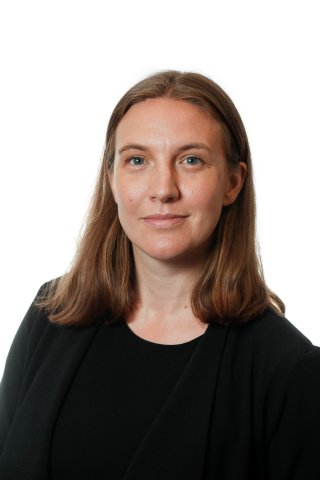 Hannah Godfrey BL
The Supreme Court judgment in Heather Hill Management Company CLG v An Bord Pleanála
Hannah Godfrey BL

Tuesday 7 February 2023, Gaffney Room
Context for the Heather Hill judgment
Key question: whether or not the protection against adverse costs orders in section 50B of the Planning and Development Act 2000 was restricted to costs incurred in respect of certain “environmental” grounds only 
History of environmental costs litigation – conflicting approaches taken by different High Court judges
Scope – both as to proceedings to which costs protection applied and as to which grounds within proceedings
Uncertainty as to costs outcome as potential barrier to access to justice
Significant costs being incurred by all parties in determining the scope of costs protection
What is required under the Aarhus Convention?
Aarhus signed by Ireland in 1998 and ratified in 2012
Article 6: public participation in decisions on specific activities
Article 9(2): challenges to the substantive and procedural legality of any decision, act or omission subject to the provisions of Article 6
Article 9(3): “access to administrative or judicial procedures to challenge acts and omissions by private persons and public authorities that contravene provisions of national law relating to the environment
Article 9(4): “the procedures referred to in paragraphs 1, 2 and 3 above shall provide adequate and effective remedies, including injunctive relief as appropriate, and be fair, equitable, timely and not prohibitively expensive”
Obligations under EU law
EU also a party to Aarhus since 2005 (but Aarhus Regulation applies the full obligations to EU institutions, not to Member States)
Previously, the public participation requirements in Article 9(2) had been incorporated into certain Directives (e.g. EIA Directive), via the Public Participation Directive
(Case C-427/07 Commission v Ireland – infringement proceedings for Ireland’s failure to implement certain requirements of the EIA Directive, including those inserted by the Public Participation Directive)
It appeared that until legislative action at EU level in respect of balance of Aarhus obligations, these fall to the Member States – see Council Decision 2005/370/EC
Obligations under EU law
Complicated by Case C-240/09 Lesoochranárske zoskupenie (“Brown Bears I”), §36:
“a specific issue which has not yet been the subject of EU legislation is part of EU law, where that issue is regulated in agreements concluded by the European Union and the Member State and it concerns a field in large measure covered by it”
CJEU found it had jurisdiction to determine whether Article 9(3) Aarhus had direct effect such that it could be relied on by individuals before the national courts in that case, where the species in question was listed in Annex IV(a) to the Habitats Directive and benefited from the strict protection requirement
Also found an interpretative obligation on national courts as to national law at §50:
“in so far as concerns a species protected by EU law, and in particular the Habitats Directive, it is for the national court, in order to ensure effective judicial protection in the fields covered by EU environmental law, to interpret its national law in a way which, to the fullest extent possible, is consistent with the objectives laid down in Article 9(3) of the Aarhus Convention”
Section 50B of the 2000 Act
Section 50B(1) sets the scope: judicial review / leave proceedings in the High Court where decision / act / omission was “pursuant to a statutory provision that gives effect to” the EIA Directive, the SEA Directive, the IPPC Directive (now incorporated into the Industrial Emissions Directive) or Article 6(3) and (4) of the Habitats Directive
Not restricted to JR proceedings brought under section 50
Adverse costs orders cannot generally be made against applicants but can be made against respondents or notice parties
Equivalent provision in section 3 of the Environment (Miscellaneous Provisions) Act 2011 (“EMPA”) re: proceedings within meaning of section 4
Protective cost order (“PCO”)
Advance costs order determining the scope of the protection of no adverse costs order being made
Pre-Heather Hill case law suggested they could be made under:
Section 50B;
Sections 3 and 4 EMPA; or
Order 99 RSC / inherent jurisdiction of the court
The facts in Heather Hill
Challenge to Board decision to grant permission for SHD that would be accessed through another residential development
Applicants were management company of and a resident of the other development
Leave granted in respect of 64 grounds, going to the following:
Flawed screening for AA, required under Article 6(3) of the Habitats Directive
Contravention of development plans
Infringement of ministerial guidelines on flooding and Directive 2007/60/EC on the assessment and management of flood risks (“the Flood Risk Directive”)
Consent of landowner not properly obtained
The facts in Heather Hill
Protective costs order (“PCO”) sought by applicants
Parties agreed that the grounds relating to the Habitats Directive and the one ground relating to the Flood Risk Directive would benefit from the costs protection in section 50B
Argued by the Board that the other grounds did not qualify and that costs should be apportioned by grounds
The High Court judgment [2019] IEHC 186
Simons J noted that “the criteria triggering the special costs rules under Irish domestic legislation are directed to the nature of the decision being challenged in the judicial review proceedings” (§3; emphasis in original)
Accepted that Ireland could, consistent with the judgment of the CJEU in Case C-470/16 North East Pylon Pressure Campaign, have confined costs protection to specific grounds, but that the Oireachtas had not done so
Also found that if he were wrong, the grounds were covered by the interpretative obligation that applied to national environmental law within a field of EU environmental law and therefore section 50B should be interpreted, insofar as possible, to give effect to Article 9(3) and (4) Aarhus
The Court of Appeal judgment [2021] IECA 259
Reversal of the High Court, finding that there had not been an intention to extend costs protection so far
Key passage at §177 re the interpretative obligation not extending to all grounds challenging a development consent decision:
“These allegations are not ‘on the basis of national environmental law’ nor do they ‘put in issue the application of national environmental law’. The applicants invited the court, on classic grounds of judicial review, to quash a decision. The legal basis for the allegation that the decision was ultra vires or contrary to natural and constitutional justice was not based upon the application of national environmental law.”
The Supreme Court judgment: overview
Supreme Court reversed Court of Appeal and reinstated order of the High Court
Murray J found that all grounds in a challenge to a decision to grant (and presumably to refuse) development consent fell within the scope of the section 50B protection, holding that:
This was the literal meaning of section 50B;
Otherwise section 50B was inconsistent with EMPA;
This interpretation was consistent with the requirements under Article 9(3) and (4) Aarhus and therefore had to be adopted unless it was contra legem
The Supreme Court judgment: section 50B
Murray J traces through the history of the provision
Sets out a thorough overview of relevant principles of statutory interpretation
Significant, rejects discrete two-stage process of interpreting wording and then context where there is ambiguity: “these approaches are properly viewed as part of a single continuum rather than as separated fields to be filled in, the second only arising for consideration if the first is inconclusive” (§108)
The Supreme Court judgment: section 50B
Murray J identifies four propositions (§§113–116):

“Legislative intent” is a misnomer – subjective intent is irrelevant;
Court must ascertain the legal effect attributed to a provision by a set of rules and presumptions;
The words of the provision are given primacy (i.e. the objective meaning of those words, in context), where “the text of the legislation is the only source of information a court can be confident all members of parliament have access to and have in their minds when a statute is passed”;
The language of the statute as a whole is the best guide to context but sometimes this “necessarily falls to be understood and informed by reliable and identifiable background information” and can only displace the clear wording of a statute where it is “decisively probative of an alternative construction”
Murray J also interprets section 5 of the Interpretation Act 2005 (§§117–128), concluding that nothing in it changes the correct analysis in the case  and that it emphasises that “the words used in the legislation are the primary reference point”
The Supreme Court judgment: section 50B
Murray J applied his principles to section 50B, finding that the text was clear and the costs protection applied to proceedings, not to individual grounds
Found that it was relevant that Section 50B applied beyond the 2000 Act (§144)
Intention of the Oireachtas had been to implement the Public Participation  Directive but it did not follow that this was the entirety of the intention (§148)
Proposition that Oireachtas had not intended to extend costs protection further than required by EU law amounted to the court “being asked not merely to rewrite the section (not in itself without precedent) but to do so based on its perception of what the Oireachtas ought, as a matter of policy, to have sensibly wished to achieve” (§150)
Murray J found that there were, on the contrary, “strong reasons why it might conclude that a blanket rule is the easiest, most certain and (ultimately) least costly mechanism by which these debates can all be avoided” (§151)
The Supreme Court judgment: Aarhus
Aarhus has three relevant effects on the meaning of section 50B:
State’s obligations under Aarhus as an international treaty – “NPE under Aarhus extends to any proceeding insofar as based on national environmental law challenging a development consent process” (§171)
Meaning of “national law relating to the environment” – §§175 and 176 and response to Court of Appeal: the fact that the same  JR principles are applied  to other types of decision-making does not remove the grounds from the scope
Interpretative obligation as to provisions of EU law due to EU’s ratification of Aarhus (Brown Bears I)
Interpretation of specific EU law provisions giving effect to the NPE requirement in Aarhus, as transposed into Irish law – Murray J considers uncontroversial that ground-by-ground would be permissible (§165)
The Supreme Court judgment: Aarhus
Murray J concludes that had the Oireachtas limited the costs protection to “environmental” grounds, this may have been in breach of Ireland’s obligations under Article 9(4) Aarhus (§178)
Possible that Oireachtas may not have had Aarhus in mind at all when enacting section 50B, unlike EMPA (§183)
But assumption has to be that the State intended to implement Article 9(4) fully as across section 50B and EMPA
The Supreme Court judgment: EMPA
Reference to Murray J’s own judgment in O’Connor v Offaly County Council [2020] IECA 72, [2021] 1 IR 1, finding that provisions of EMPA could apply to JR proceedings, where those proceedings were brought in respect of a failure “has caused, is causing or is likely to cause damage to the environment”
Differences of interpretation as to the extent of damage required as between Holland J in Jennings v An Bord Pleanála [2022] IEHC 249 and Humphreys J in Save Roscam Peninsula CLG v An Bord Pleanála [2022] IEHC 202
“It is not necessary to resolve this issue here – what is relevant is that even on the broadest interpretation there will be cases in which Article 9(4) is engaged without it being possible to establish such damage” (§190)
The Supreme Court judgment: EMPA
Interpretation of EMPA also compels the literal interpretation at section 50B, at §§193–195: 

“As I have observed s. 50B and EMPA are in pari materia. There can be no doubt about this – they seek to address the same subject matter, and share the same of purpose giving effect to different aspects of the same principle (NPE) derived from the same legal instrument (Aarhus). The statutes use the same terminology: section 3(2) of EMPA is almost identical to s. 50B(2A) (the differences arise from the fact that the former refers to ‘plaintiff’ as well as ‘applicant’), and, critically, both state ‘in proceedings to which this section applies, each party (including any notice party) shall bear its own costs’.
It is to be presumed that universality of language and meaning are intended. So, it must follow that if s. 50B – notwithstanding the language used in the provision – is actually a provision that is addressed not to the costs of proceedings, but only to the costs of certain issues or grounds in those proceedings, then at least presumptively EMPA must have the same effect. And, of course, the opposite must also be true.
Whatever about the plausibility of the claim that s. 50B, iterating as it does the listed Directives, is concerned only with the costs of specific grounds arising from those provisions, imposing the same division on the language of s. 3 of EMPA is impossible. […]”
The Supreme Court judgment: EU law
Obligation to interpret national law to fullest extent possible that is not contra legem with Article 9(3) and (4) Aarhus
Extent to which this applies to all issues of national environmental law, only provisions giving effect to EU law or national law in an area where the EU has also legislated
Murray J considered that the judgment of the CJEU in NEPPC is not clear but the issue did not need to be resolved in the case (§211)
The Supreme Court judgment: conclusion
“The conclusion I have reached is that s. 50B means precisely what it says”
Costs protection to apply on a proceedings basis and to all JR proceedings relating to a development consent decision
Consequences on pending Article 267 references
Three references made by Humphreys J have been withdrawn
Case C-464/22 Enniskerry Alliance v An Bord Pleanála
Case C-543/22 Save Roscam Peninsula CLG v An Bord Pleanála
Case C-616/22 GY [Stapleton v An Bord Pleanála]
Thank you for listening
hannah.godfrey@lawlibrary.ie